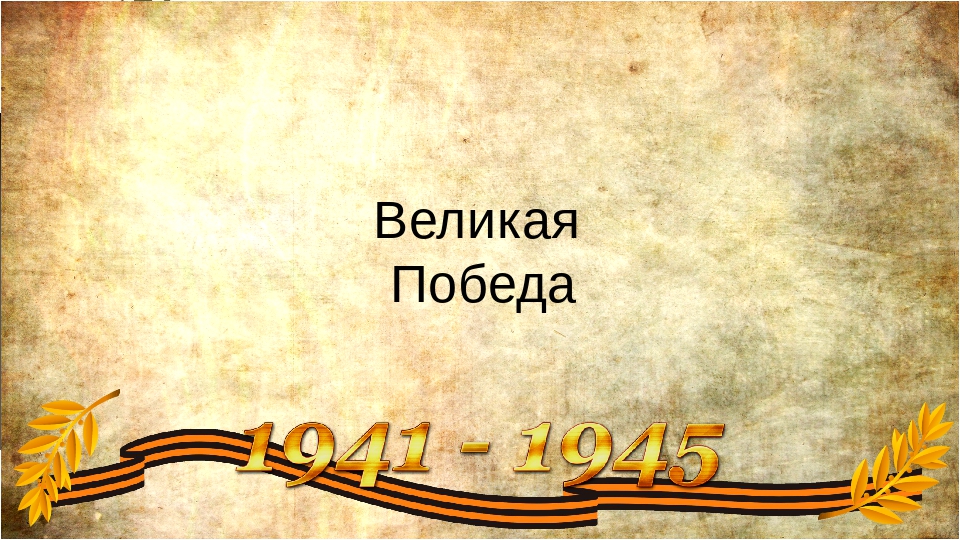 ПАМЯТЬ, ЗАСТЫВШАЯ
 В  КАМНЕ
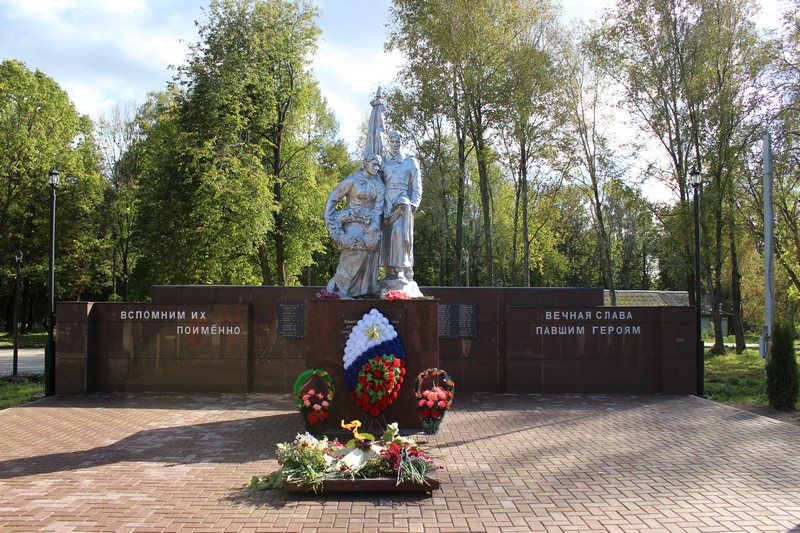 Братская могила в п. Кардымово
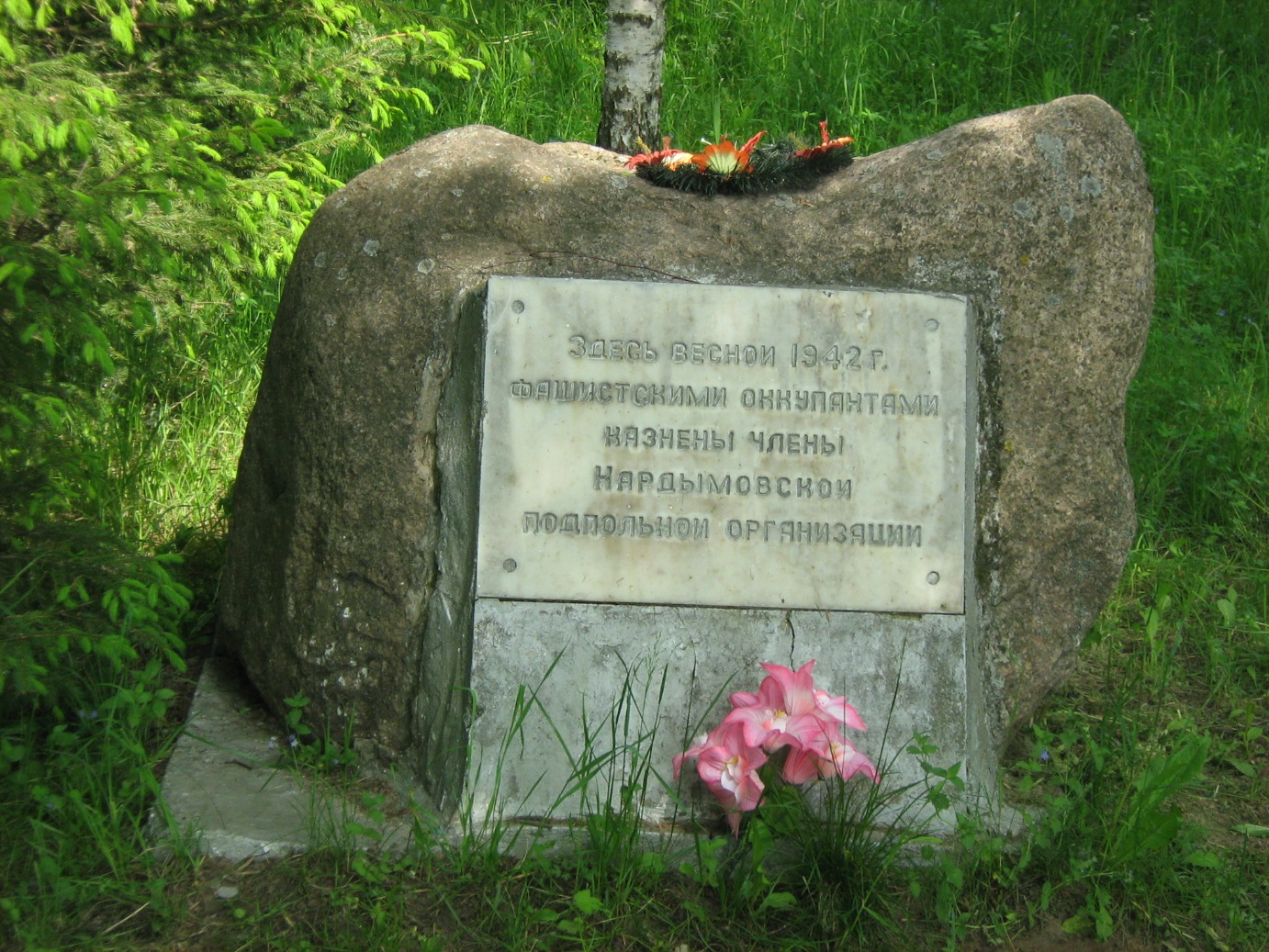 Памятный знак  на месте  казни  
     кардымовских подпольщиков (ул. Ленина)
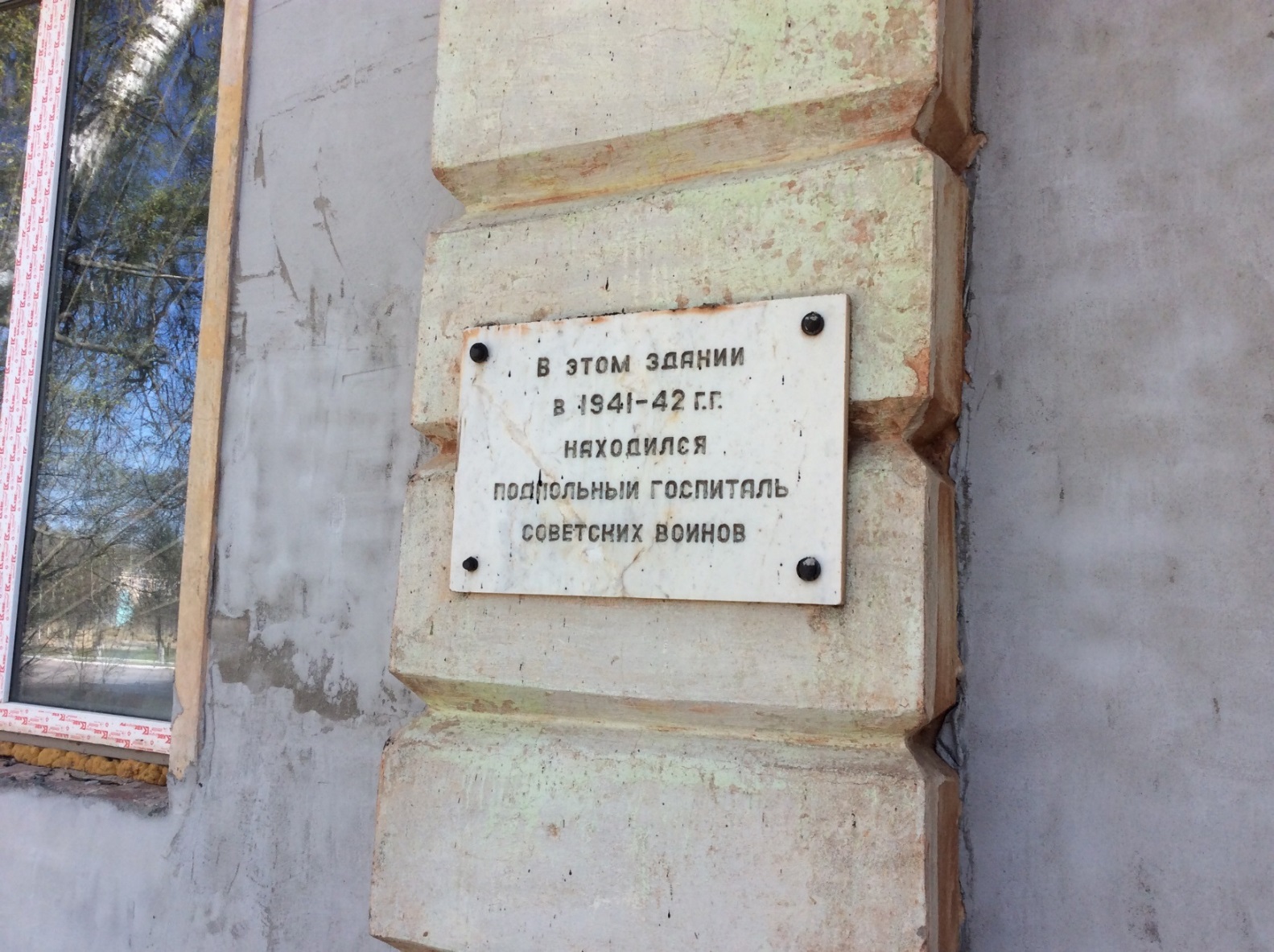 Памятная доска на здании бывшего подпольного госпиталя (ул. Ленина, п. Кардымово)
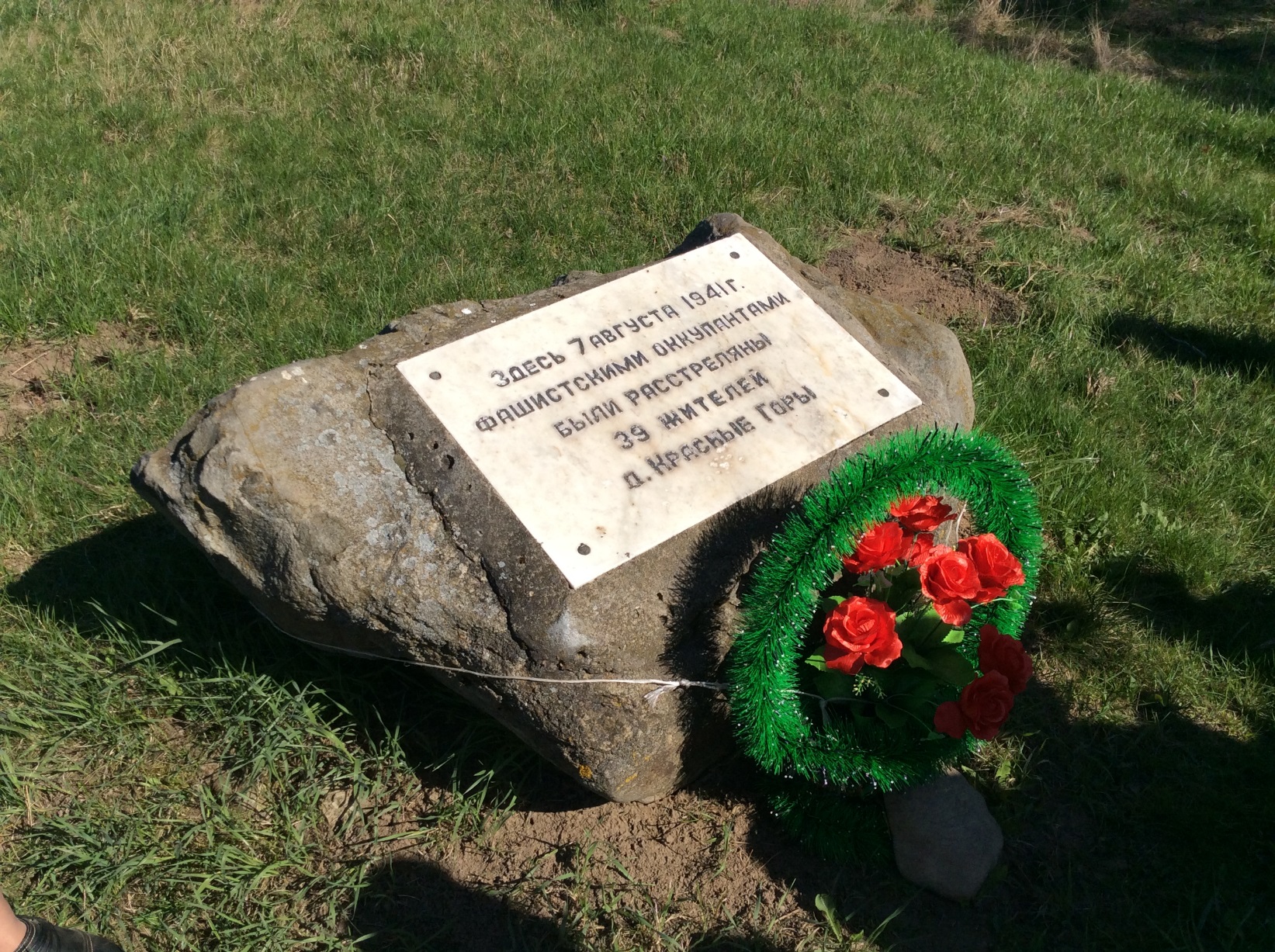 Памятный знак, установленный на окраине Кардымова, у реки Хмость
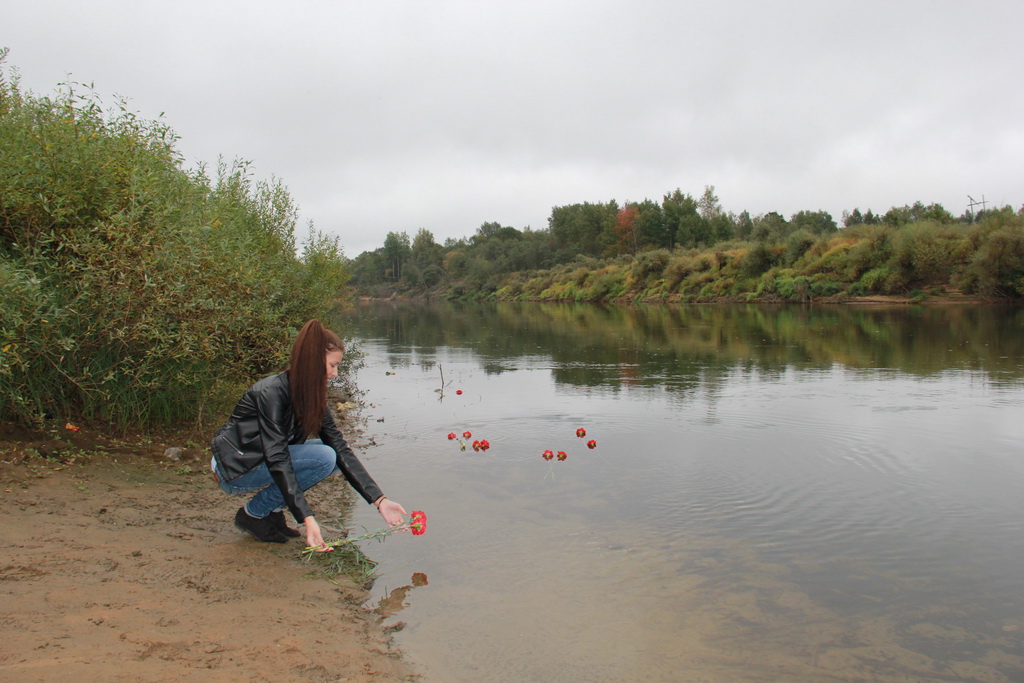 О страшных днях лета 1941 года в д. Соловьёво напоминают многие памятники и памятные знаки.
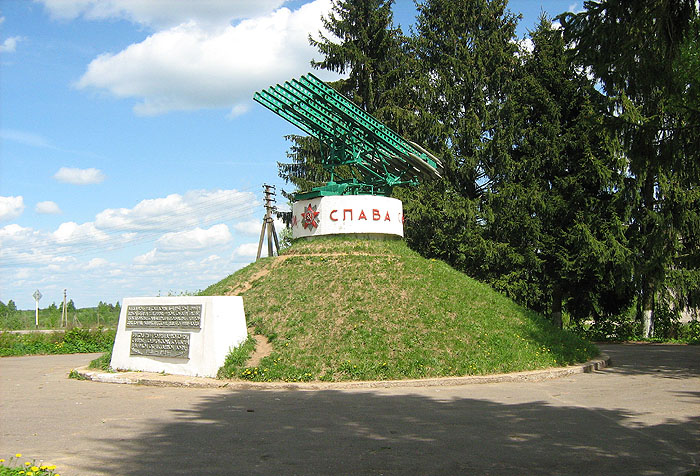 Памятник «Катюша» в д. Соловьёво
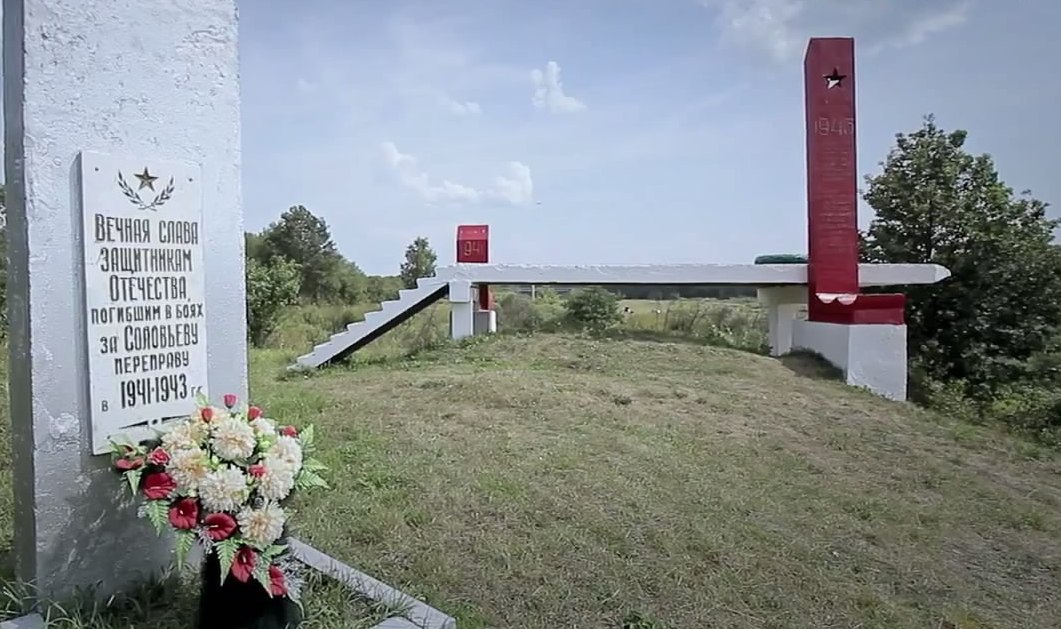 Памятный знак «Плот»  на берегу реки Днепр
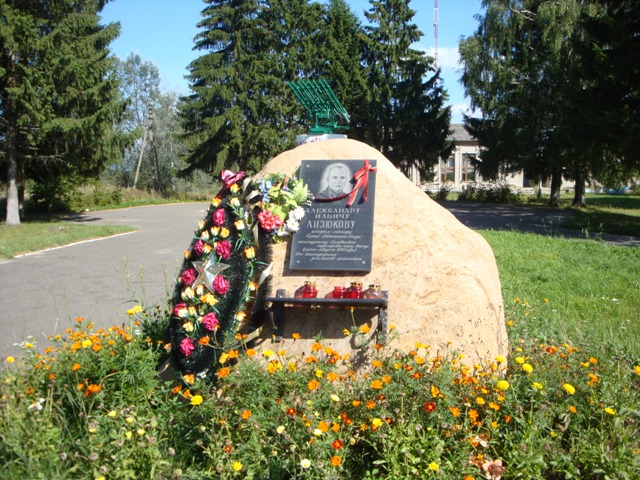 Памятный знак, посвящённый полковнику 
А. И. Лизюкову в д. Соловьёво
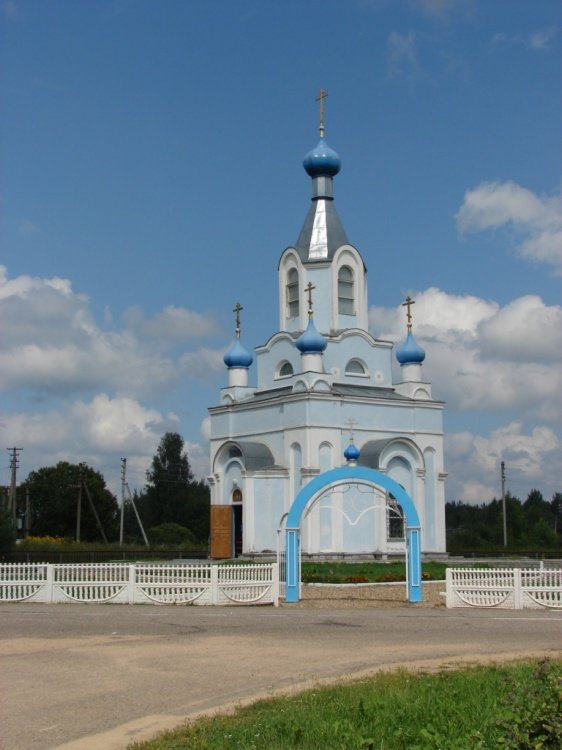 Храм в честь иконы Божией Матери «Взыскание погибших»
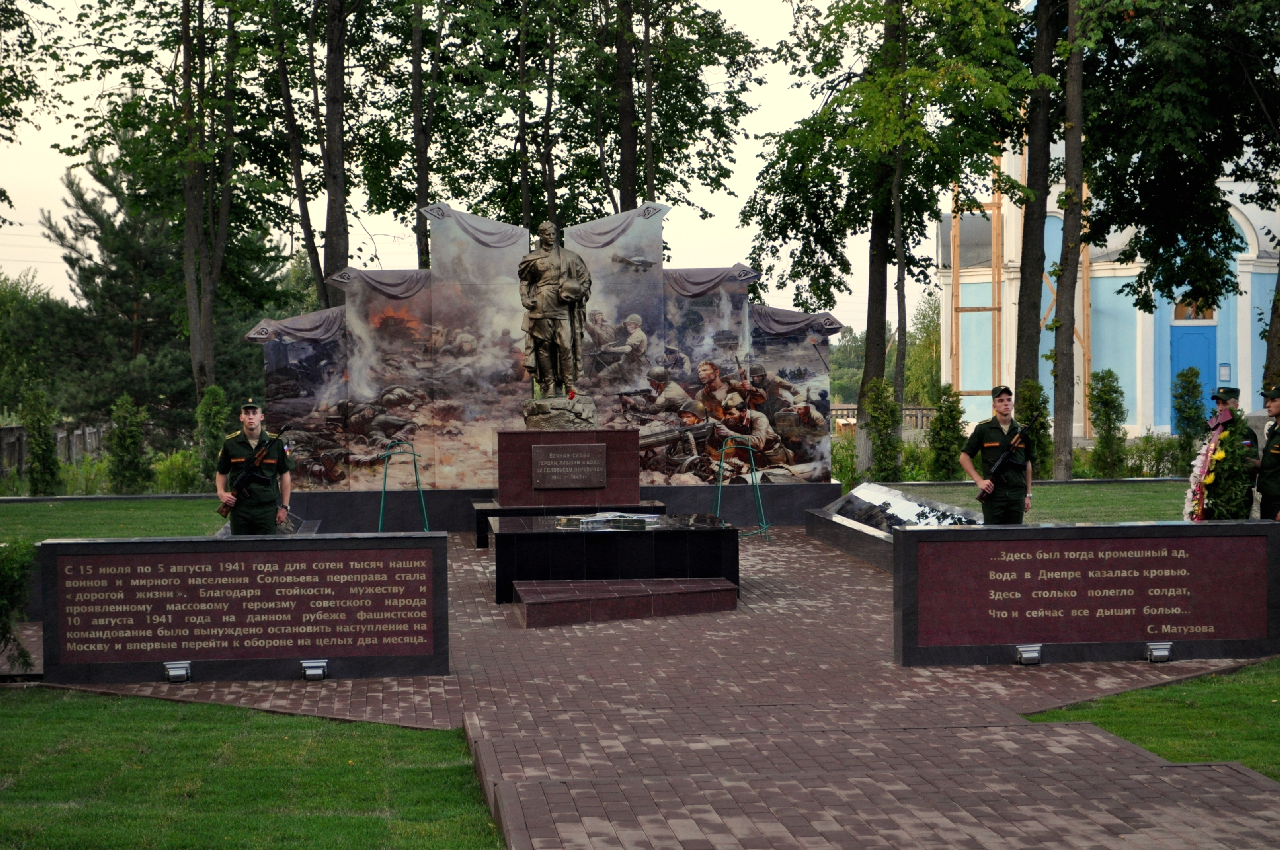 Мемориал «Вечный огонь»
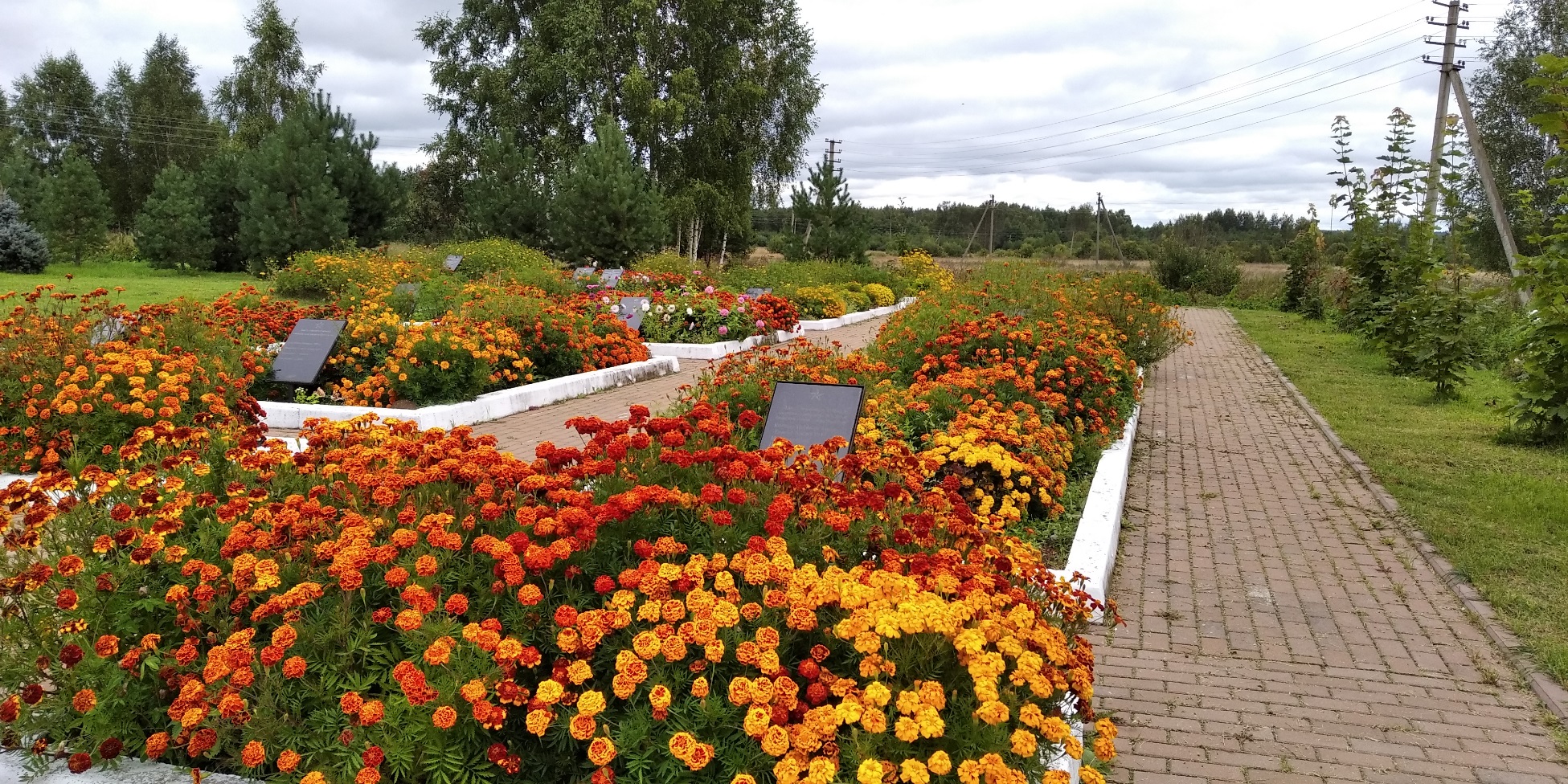 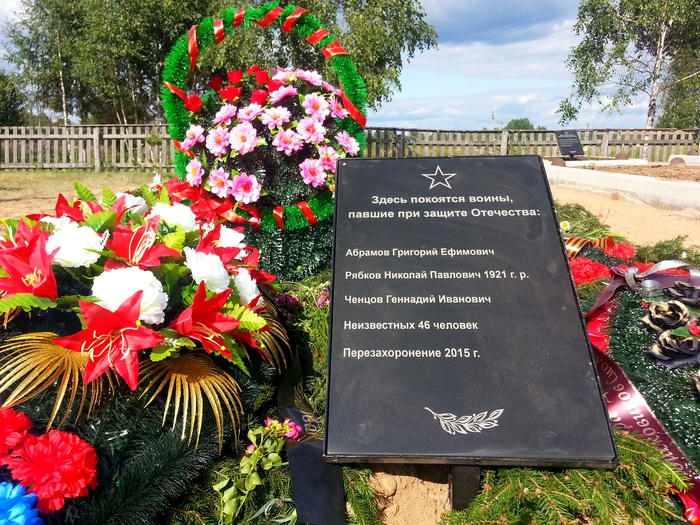 Поле памяти в д. Соловьёво
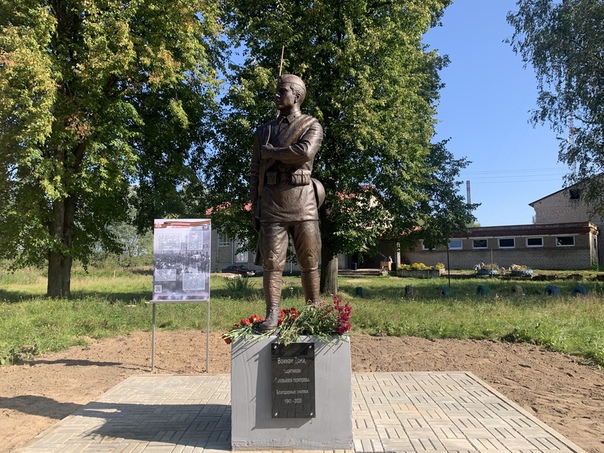 Памятник в д. Соловьёво
«Воинам Дона – защитникам Соловьевой переправы»
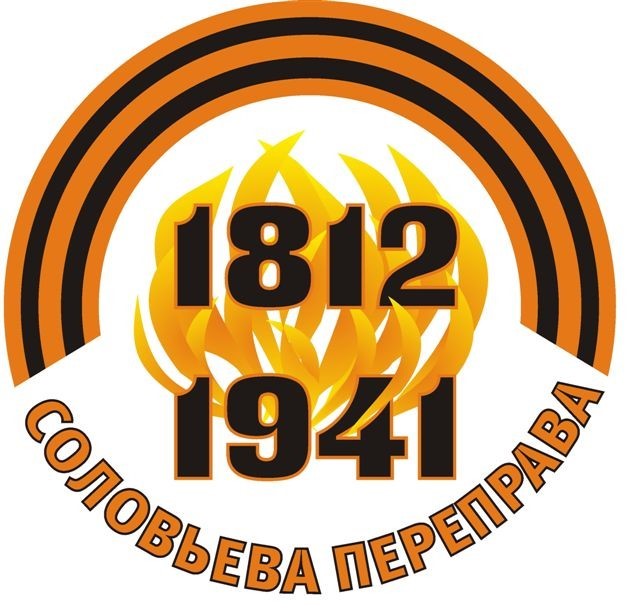 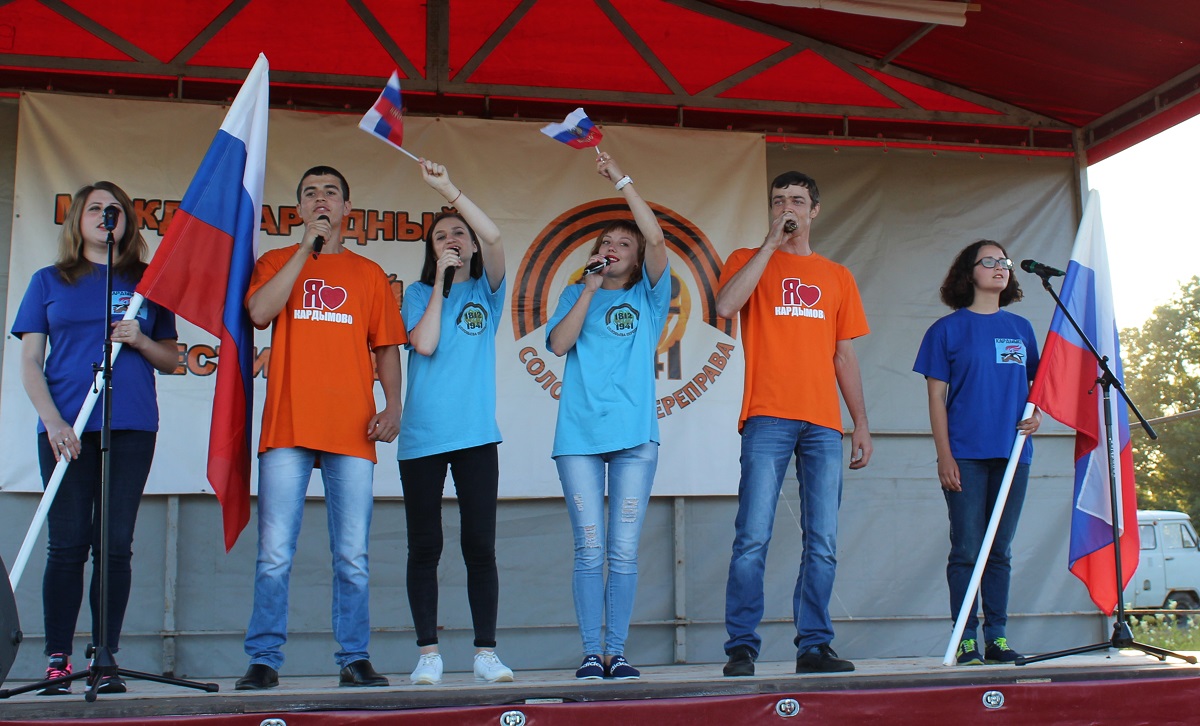 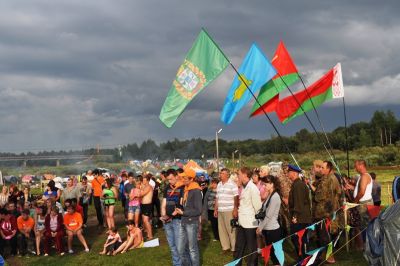 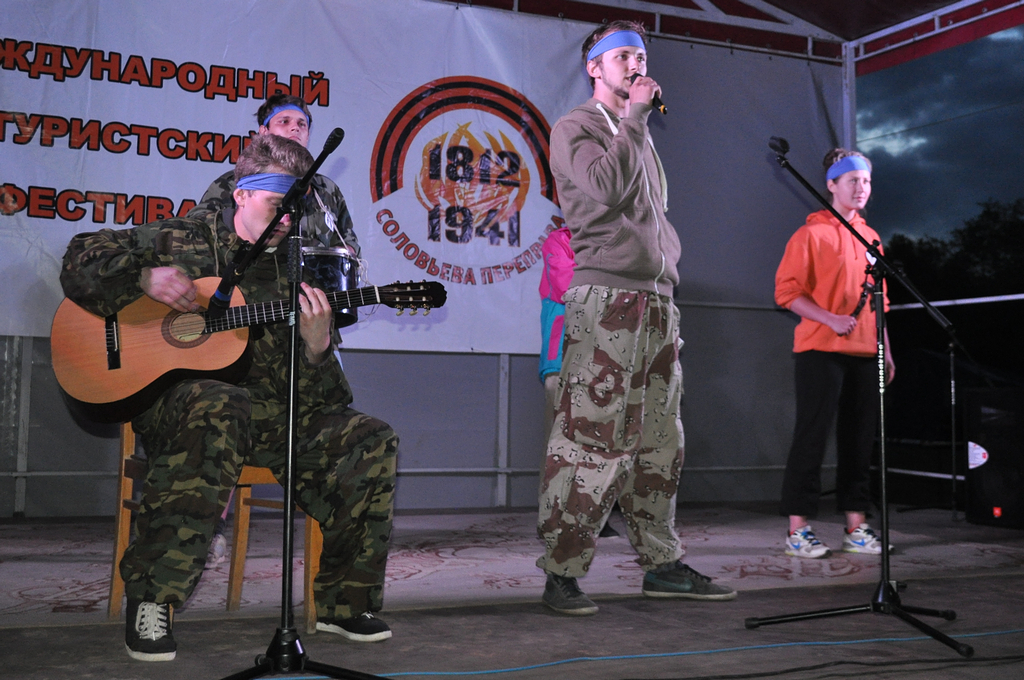 Фестиваль
 «Соловьёва переправа»
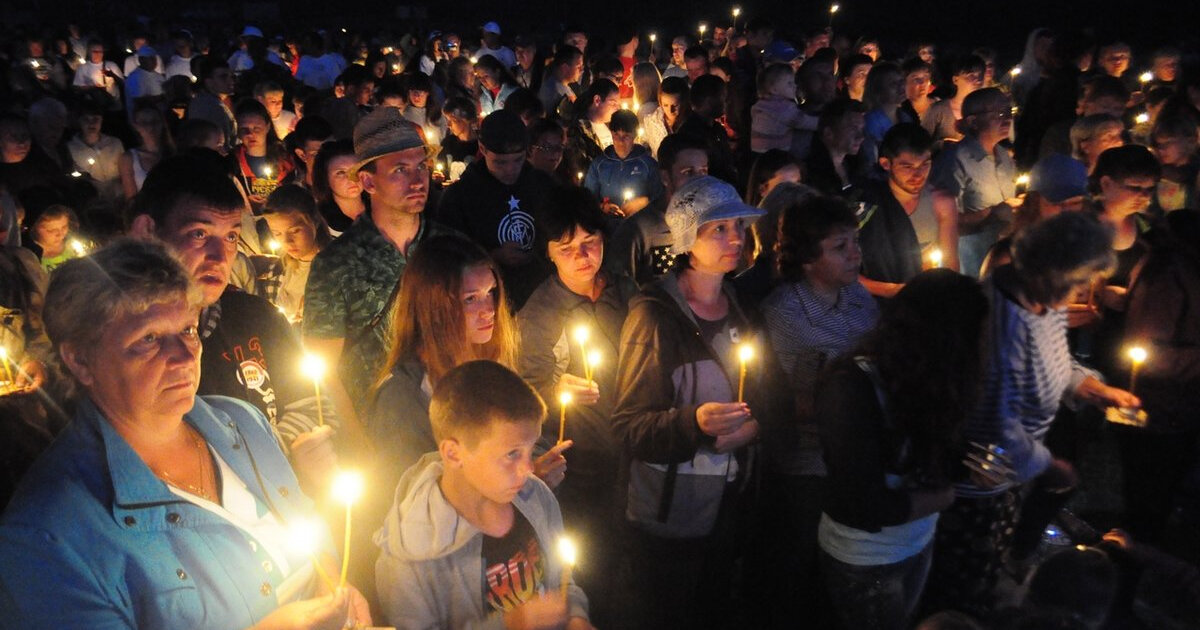 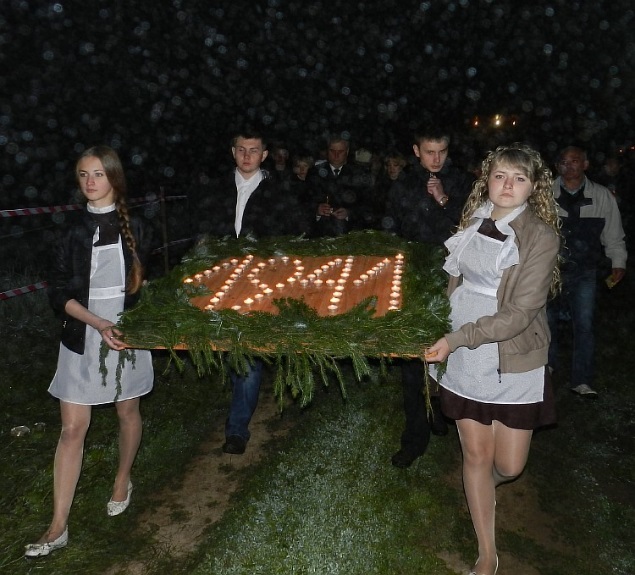 Акция «Свеча памяти»
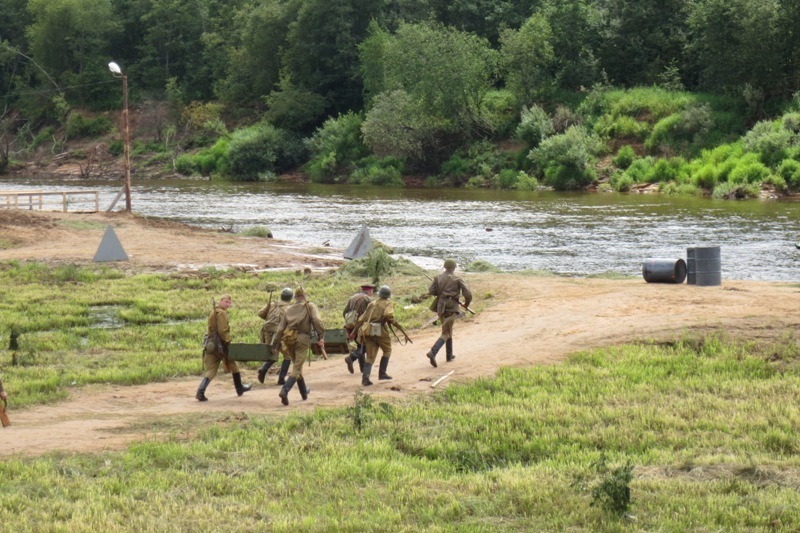 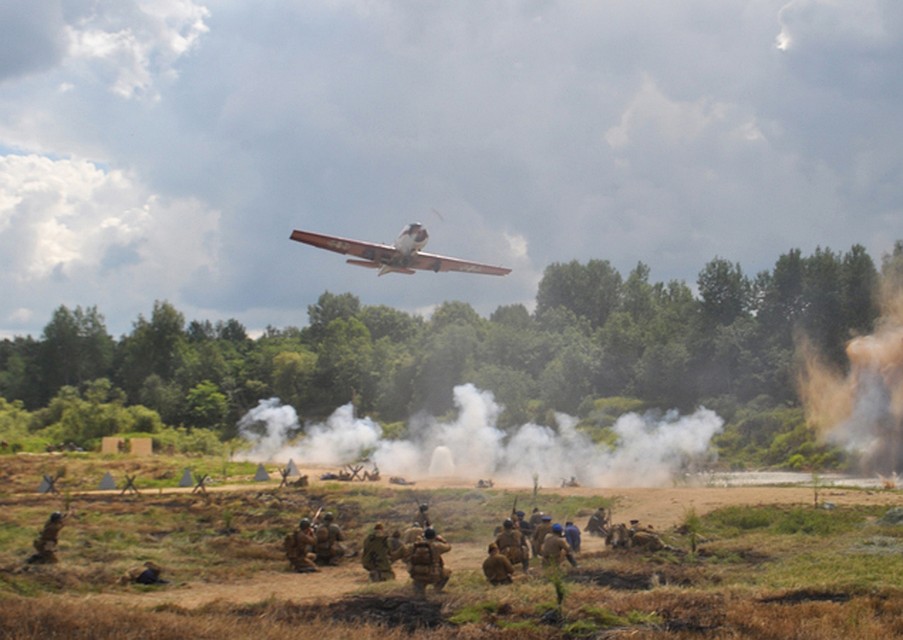 Реконструкция боя у Соловьевой переправы в 1941 году